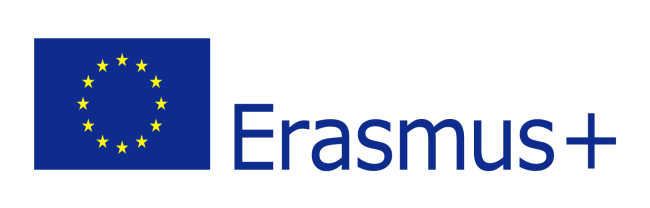 WORK IN PROGRESS
STUDENTS MANAGING PUBLIC RELATIONS SKILLS IN SCHOOLS
IMMIGRATION AND CONCEPTS OF INTEGRATION
HOW CAN YOU GET CITIZENSHIP IN ITALY?
If one was born in Italy
it can also be requested by foreigners who have resided in Italy for at least ten years. 
sufficient income to sustain themselves 
no criminal record
marriage
Overview of nationalities
16% of students of foreign origin out of 1.300

Majority from European countries 
    (e.g. Albania, Romania)

Many from Africa and Asia
Changes in the migration flows in the last ten years
SOURCE: MINISTRY OF INTERIORS

In the last 10 years the number of people that has disembarked in Italy are over 800.000 approximately, with a peak reached in 2014 and 2016 of over 250.000 people in total
Changes in the migration flows in the last ten years
From 2018 decrease of the arrivals to 23.0000 people.

Since the beginning of 2019 only 202 people have arrived
Changes in the migration flows in the last ten years
Activities focused on integration in our school
Language mediation with Chinese students

Pre-literacy teaching
THANKS
 
FOR YOUR ATTENTION